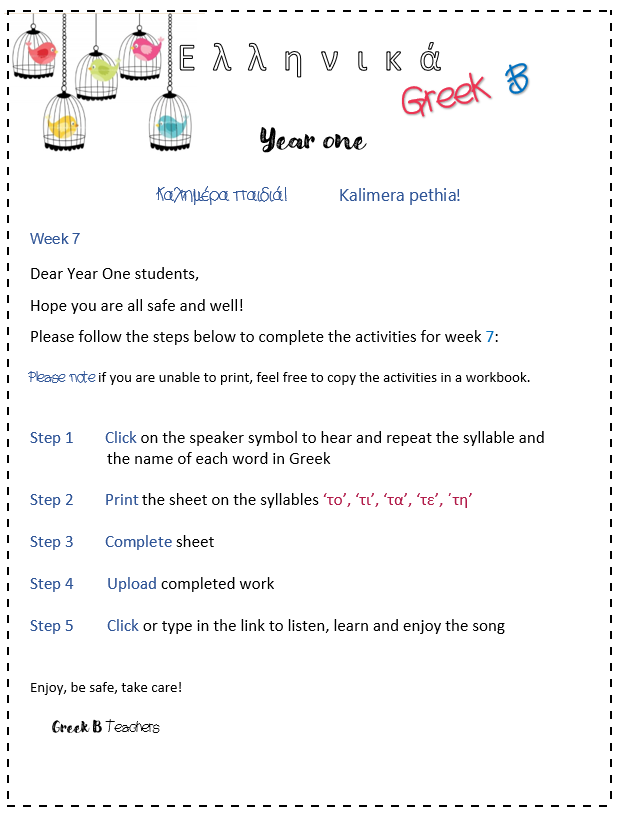 https://www.youtube.com/watch?v=mtsW5cs1Dqs
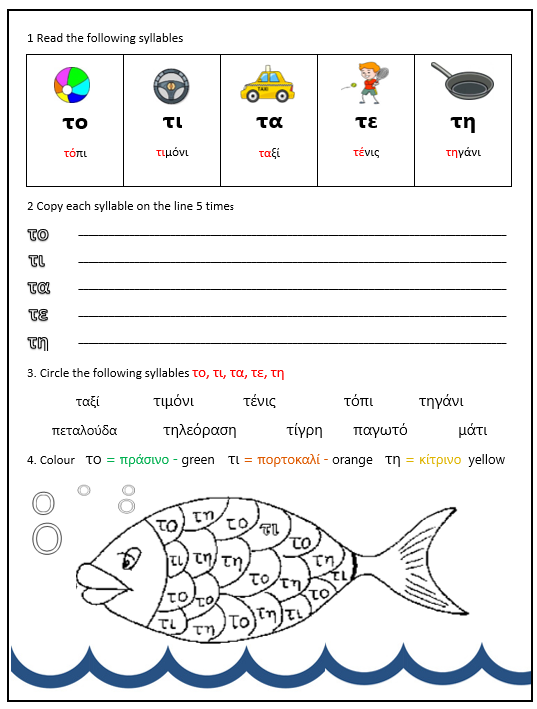 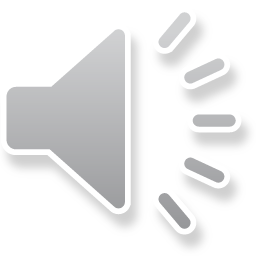 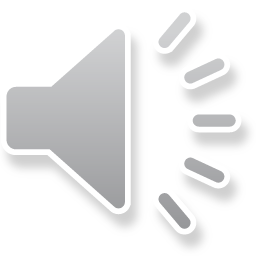 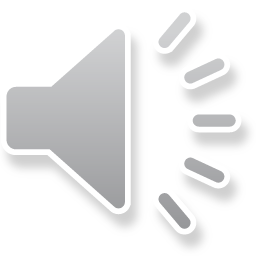 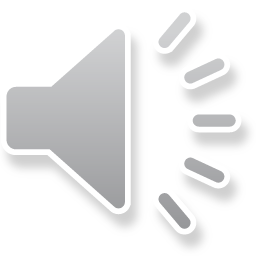 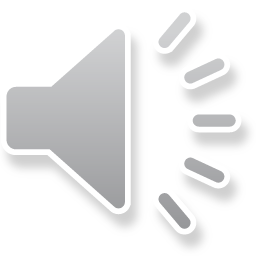